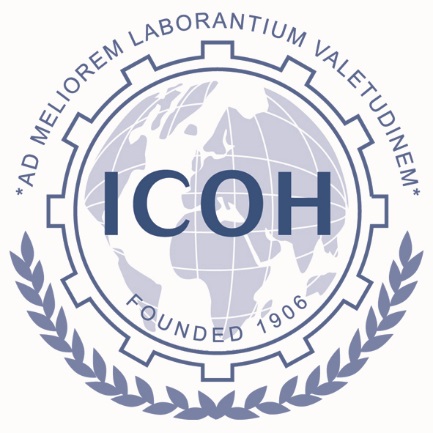 International Commission on Occupational Health
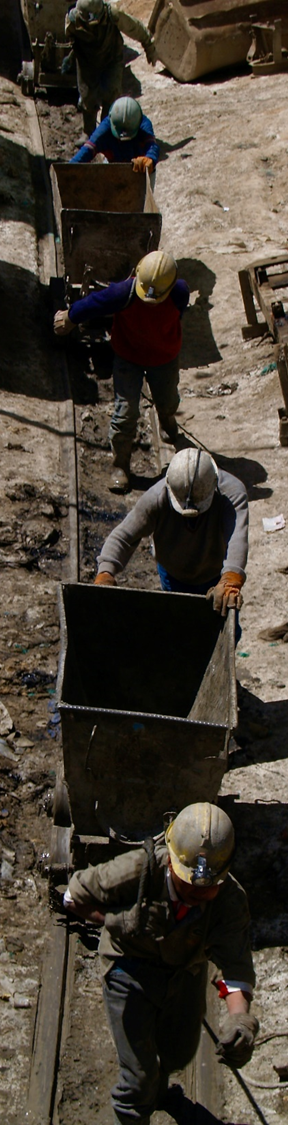 About ICOH
The International Commission on Occupational Health (ICOH) is an international non-profitmaking, non-political, multidisciplinary scientific organisation whose sole purpose is to foster the scientific progress, knowledge and development of occupational health and related subjects on an international basis.

(Constitution, Article 1, Section 1)
About ICOH
ICOH provides a forum for scientific and professional communication. To achieve this purpose, the ICOH:  

sponsors international congresses and meetings on occupational health;
establishes scientific committees in various fields of occupational health and related subjects;
disseminates information on occupational health activities;
issues guidelines and reports on occupational health and related subjects;
collaborates with appropriate international and national bodies on matters concerning occupational and environmental health;
takes any other appropriate action related to the field of occupational health;
solicits and administers such funds as may be required in furtherance of its objectives.
(Constitution, Article 1, Section 2)
Milan, 1906
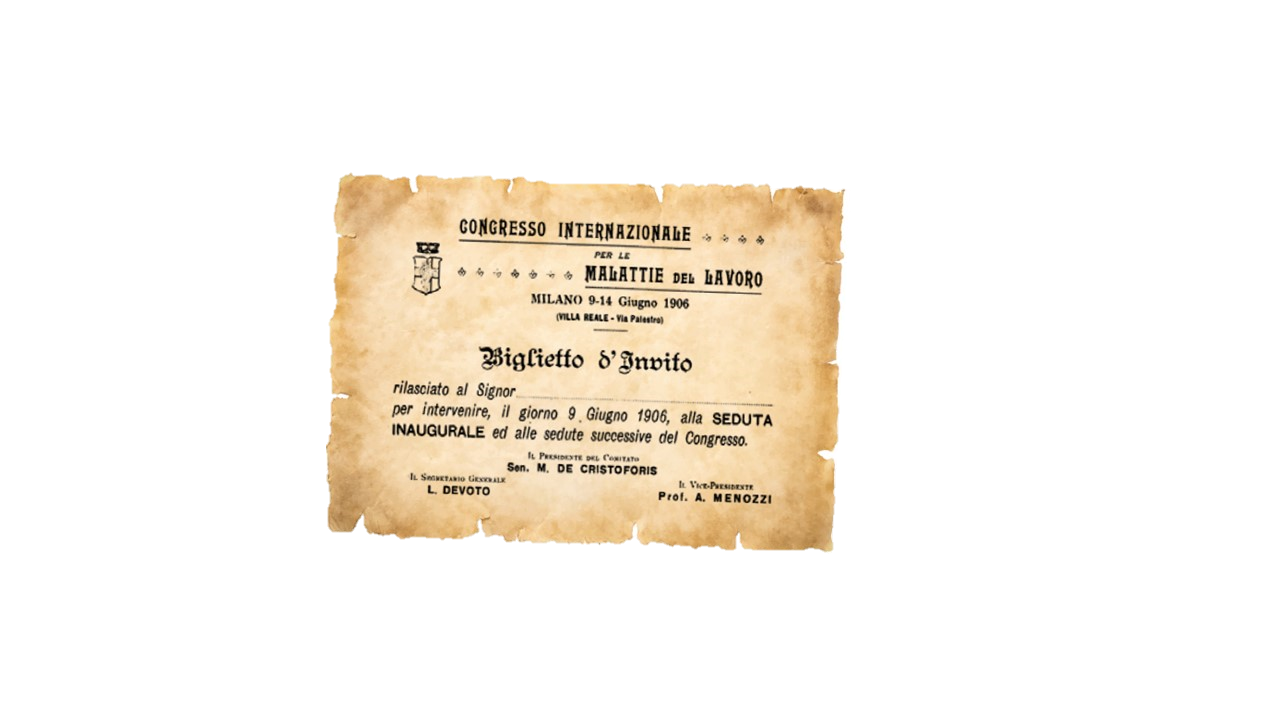 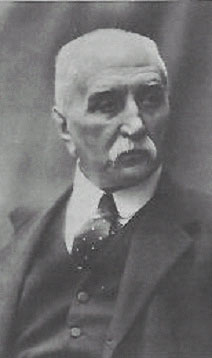 First International Congress on Occupational Health
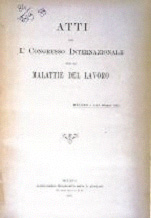 Foundation of the International Permanent Commission for Occupational Health
Malachia De Cristoforis founder and first President of the International Permanent Commission for Occupational Health
1906 Congress proceedings
21st International Congress for Occupational Health - 1984 - Dublin
The Permanent Commission and International Association of Occupational Health becomes International Commission on Occupational Health (ICOH)
New professional groups participate: industrial medical officers, occupational health specialists, etc.
International Congresses on Occupational Health
2022 Melbourne - Romedigital congress
2027Mumbai
2024 Marrakesh
2018 Dublin
2012 Cancun
2015
Seoul
2030Rome
2009Cape Town
1906 Milan
2006 Milan
1910 Brussels
2003Iguassu Falls
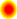 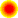 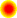 1925 Amsterdam
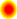 2000Singapore
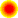 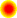 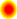 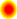 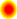 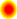 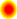 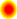 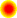 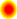 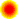 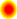 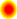 1928Budapest
1996Stockholm
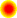 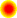 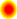 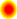 1931Geneva
1993Nice
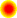 1935Brussels
1990Montreal
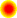 1987Sydney
1938Frankfurt
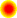 1948 London
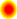 1984Dublin
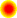 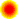 1951Lisbon
1981Cairo
1954Naples
1978Dubrovnik
1957Helsinki
1975Brighton
1972 Buenos Aires
1969 Tokyo
1966 Vienna
1963 Madrid
1960 New York
Congress Statements
Seoul Statement on the Development of Occupational Health Services for All
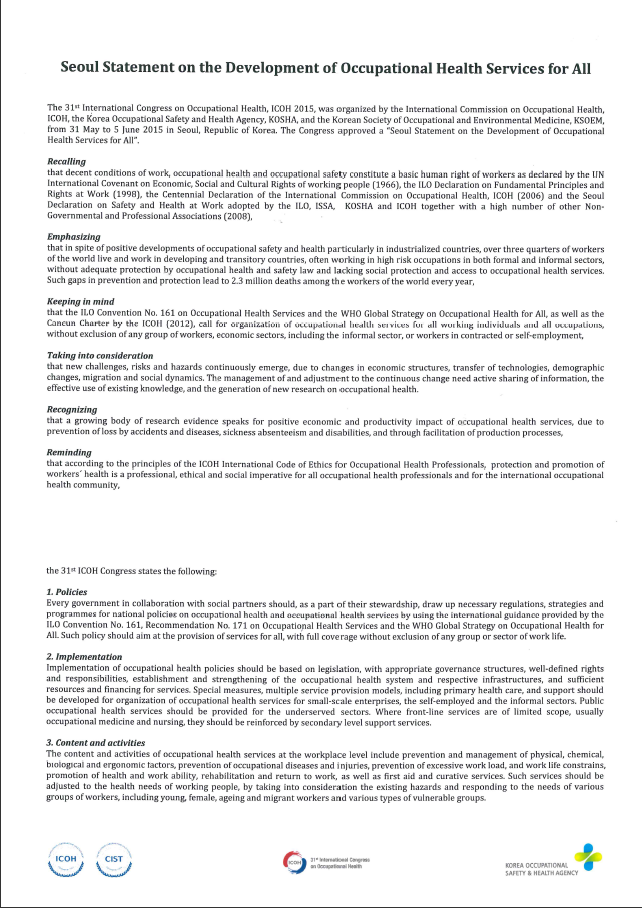 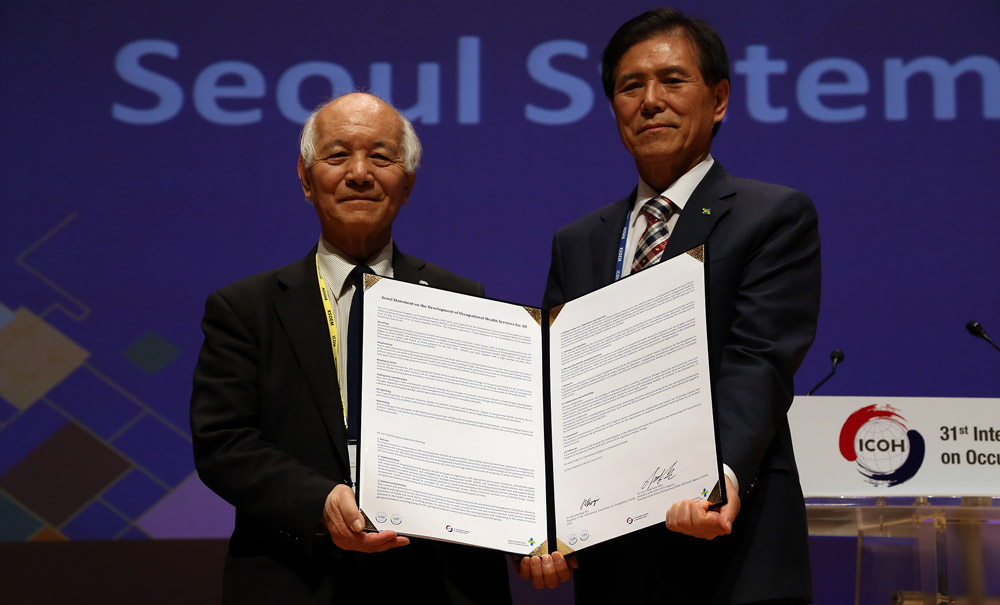 …the signing at ICOH2015
Congress Statements
Dublin Statement on Occupational Health
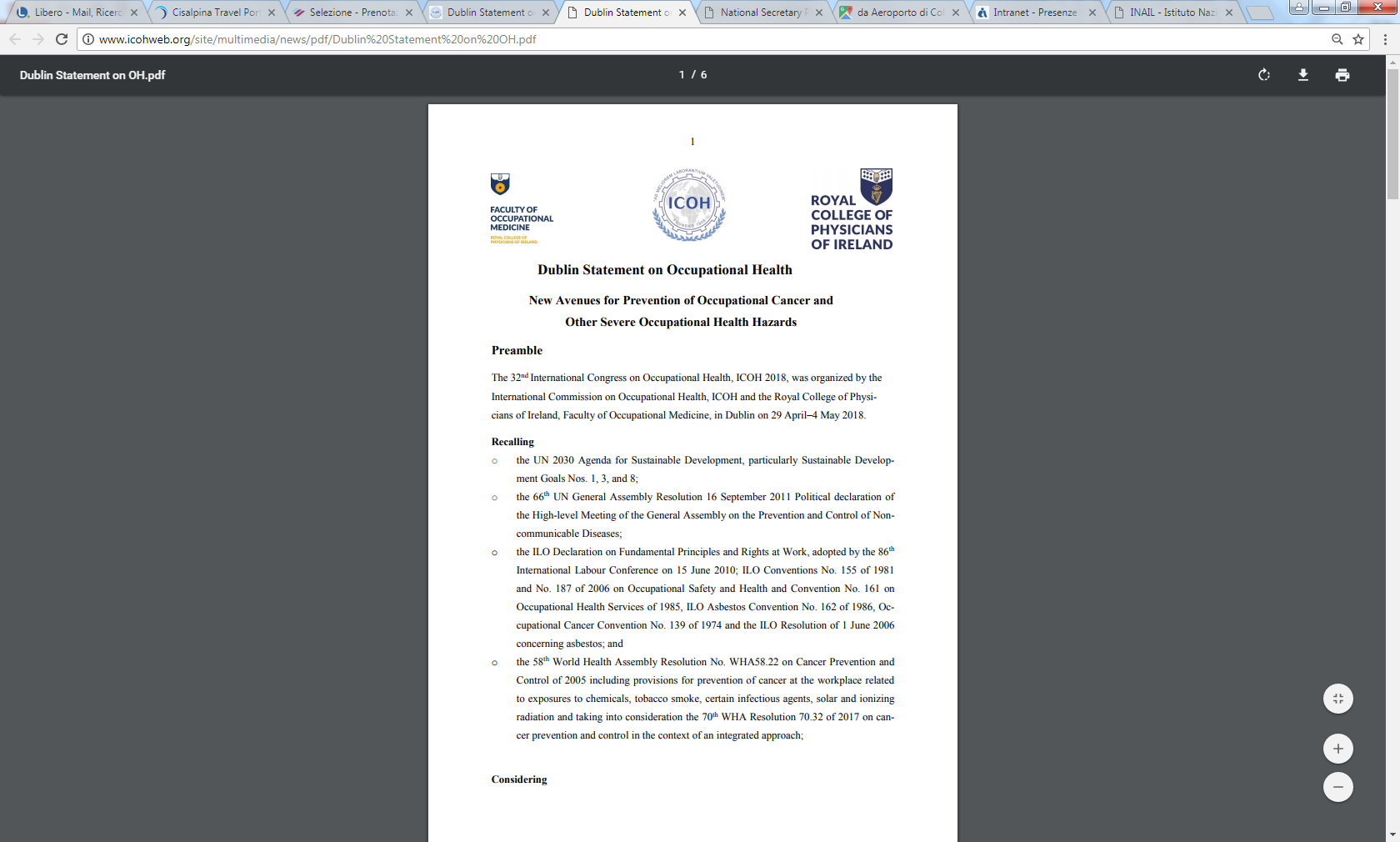 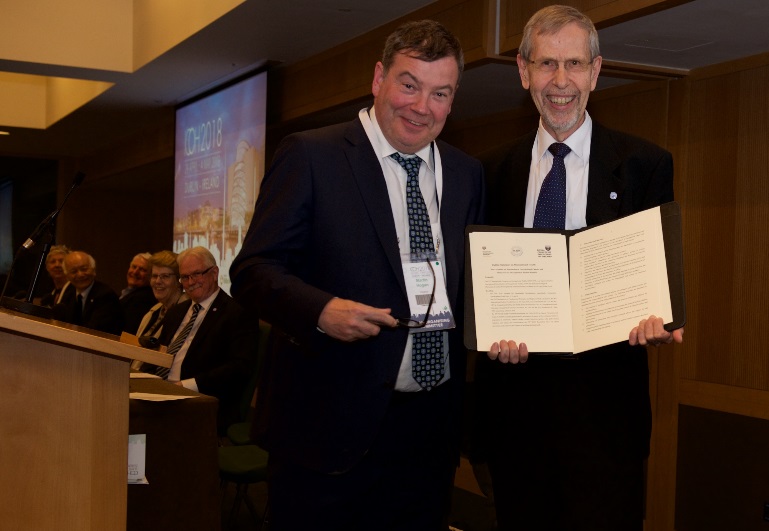 …the signing at ICOH2018
ICOH Statement on protecting Occupational Safety and Health of Migrant Workers
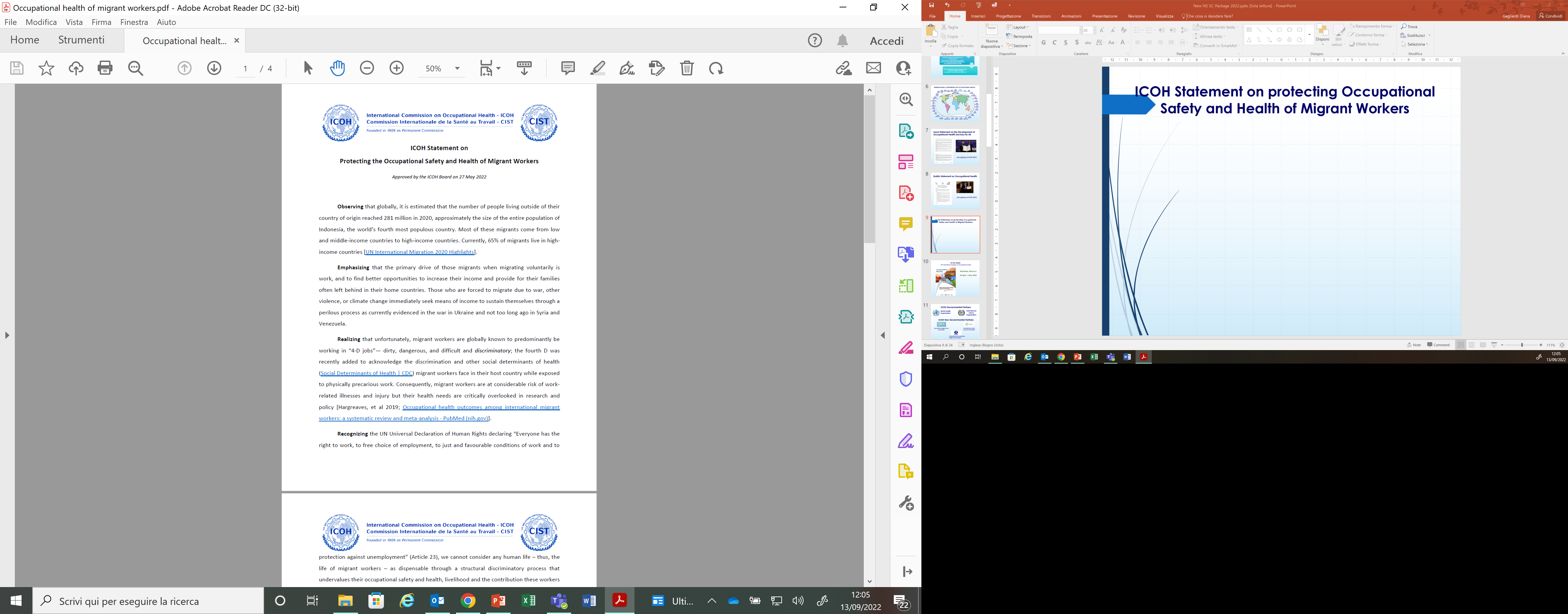 The statement is the result of a joint effort by:

ICOH Working Group on Future of Decent Work
ICOH SC on Thermal Factors
ICOH SC on Occupational Health in Small-Scale Enterprises and the Informal Sector
ICOH Officers 
ICOH Board Members
Available at : 
https://www.icohweb.org/site/multimedia/news/pdf/Occupational%20health%20of%20migrant%20workers.pdf
Safety and Health at Work (2022), 13:261-2.
ICOH Marrakesh Declaration on Occupational Health
34th International Congress on Occupational Health
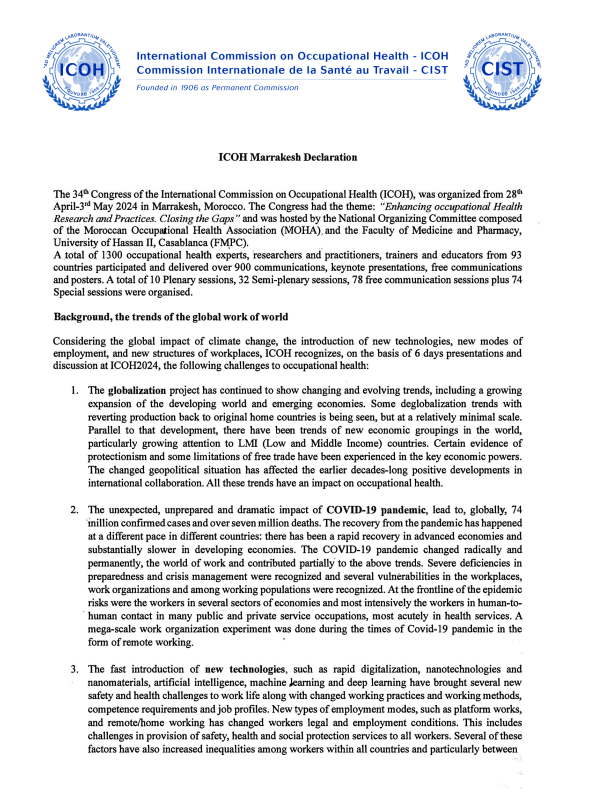 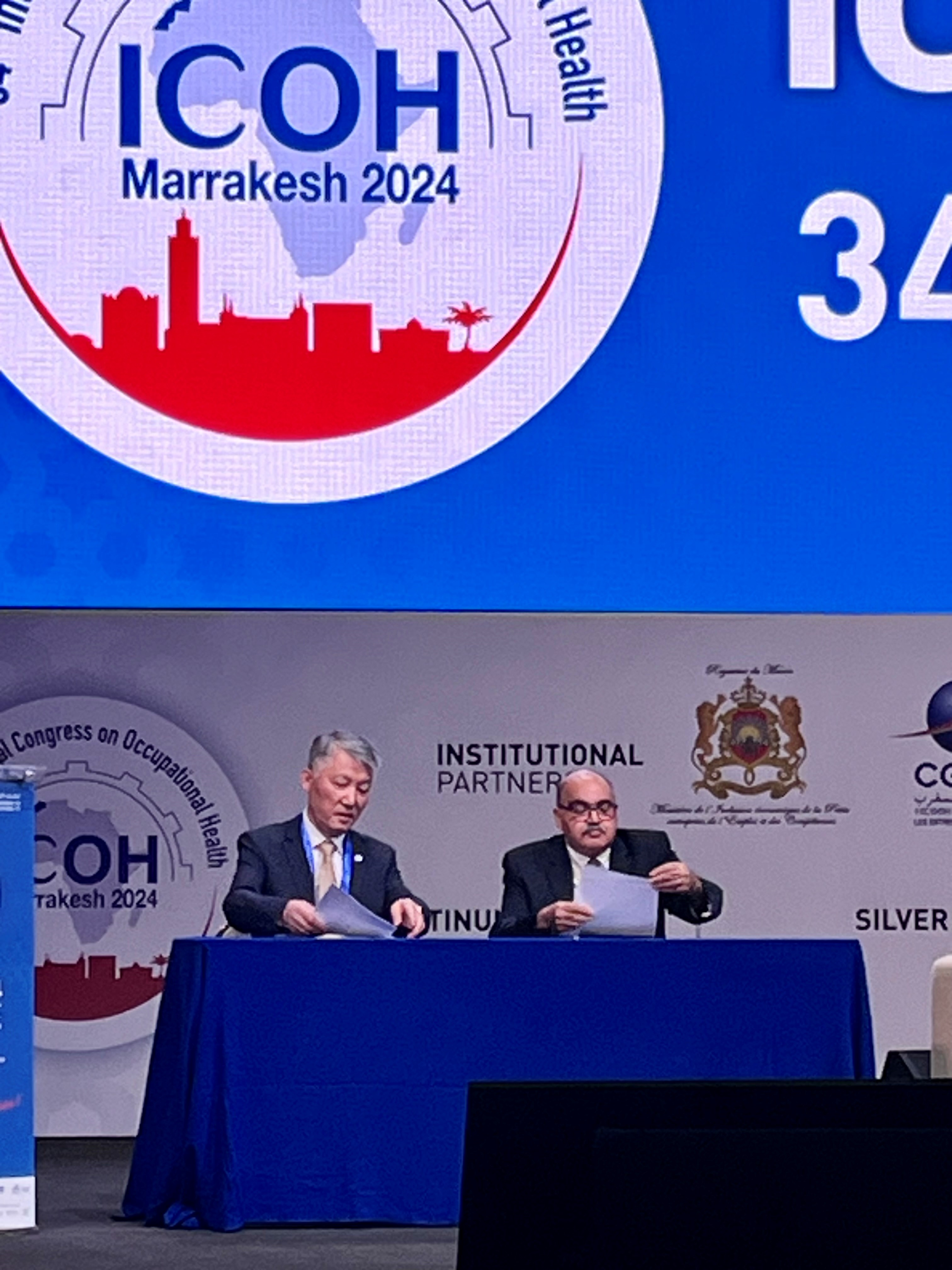 …the signing at ICOH2024
Available at: 
https://www.icohweb.org/site/multimedia/news/pdf/Marrakesh%20Declaration%20signed.pdf
Safety and Health at Work (SH@W), 15 (2):242, 2024
ICOH 2027
35th International Congress on Occupational Health
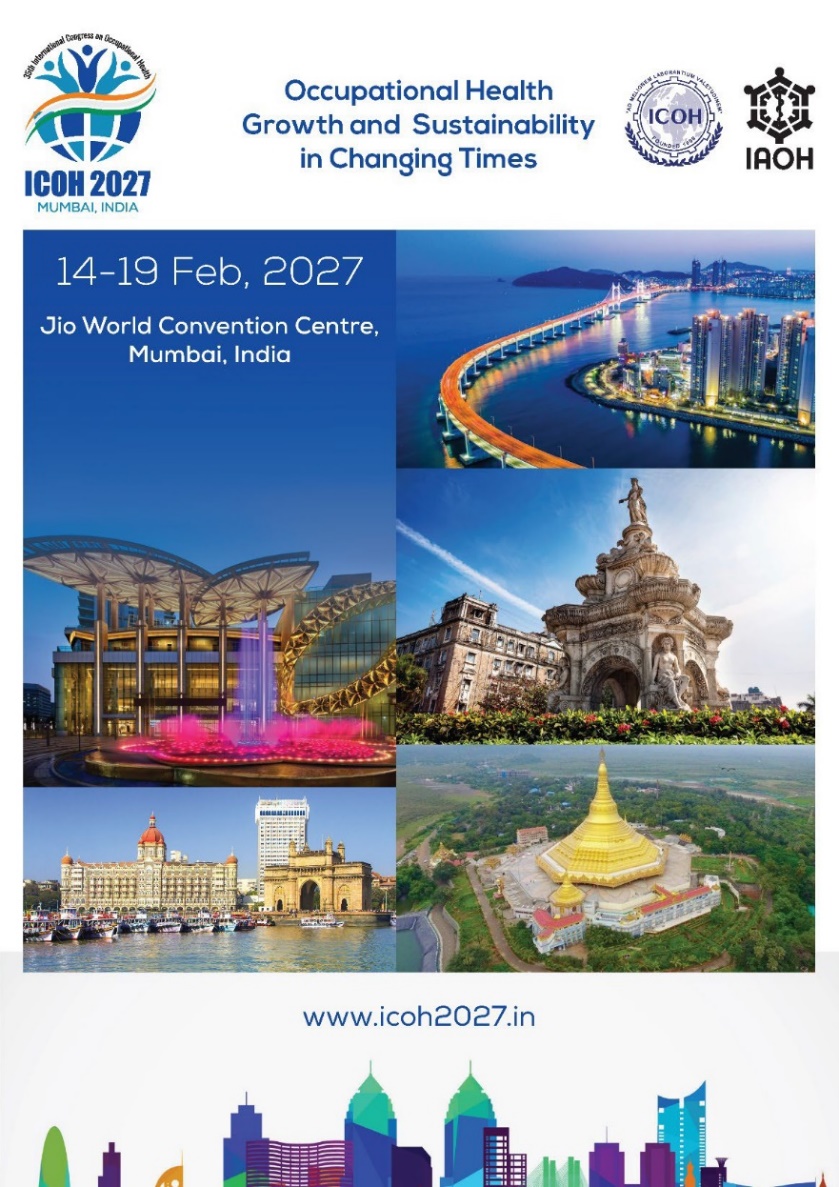 Mumbai, India

14 – 19 Feb 2027
icoh2027.in
ICOH Governmental Partners
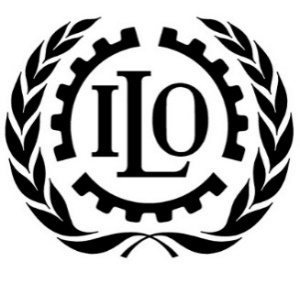 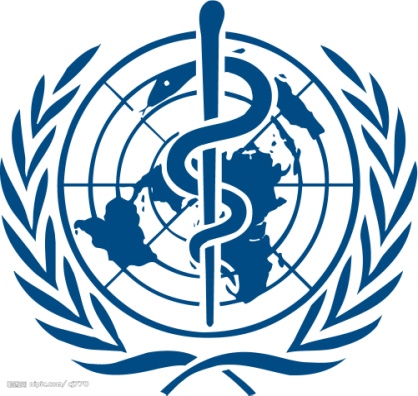 International Labour Organization
World Health Organization
ICOH Non Governmental Partners
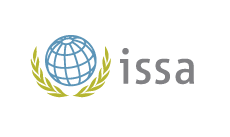 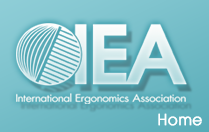 International Ergonomics Association
International Social Security Association
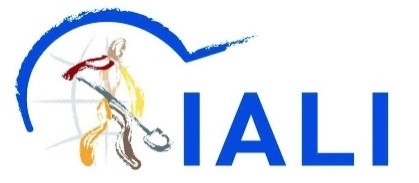 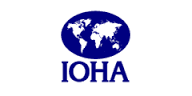 International Occupational Hygiene Association
International Association Labour Inspection
Members in good standing
*Data refer to the end of the 2022-2023 term
Membership Campaign
Geographical distribution
Membership Campaign
Members per country
Last update 31 Dec 2023
Membership Campaign
GPD per capita
31 Dec 2023
High income countries
33%
Low income countries
39%
LMICs represent 2/3 of the total ICOH membership
Middle income countries
28%
Individual Member Profile
Profession
Average age
51
Gender distribution
Last update 31 Dec 2023
ICOH Sustaining Members
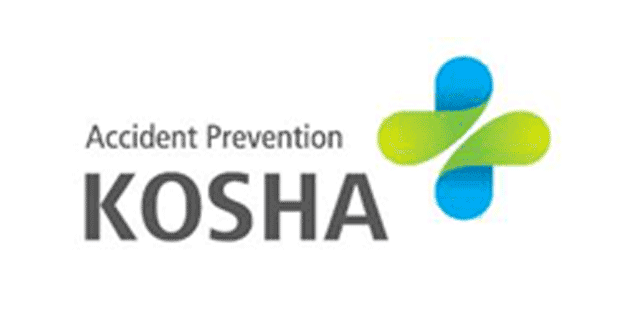 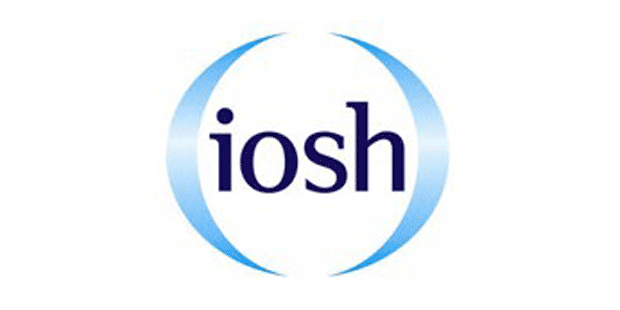 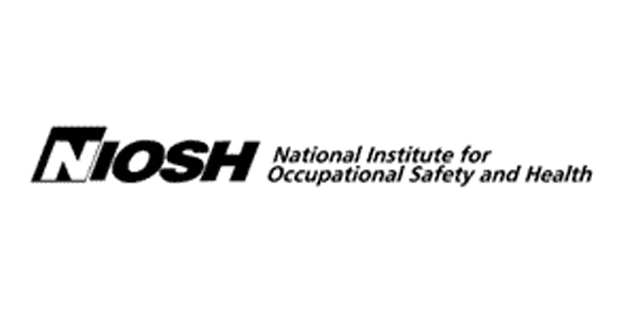 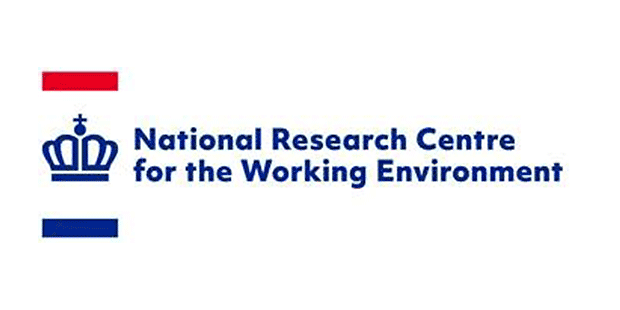 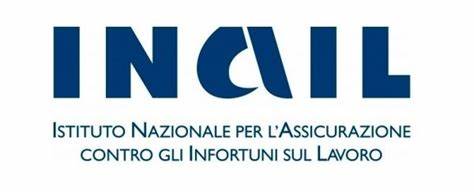 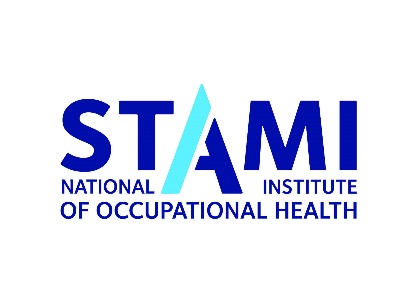 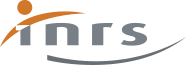 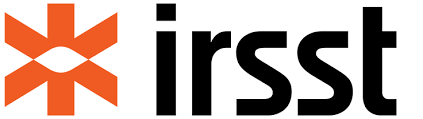 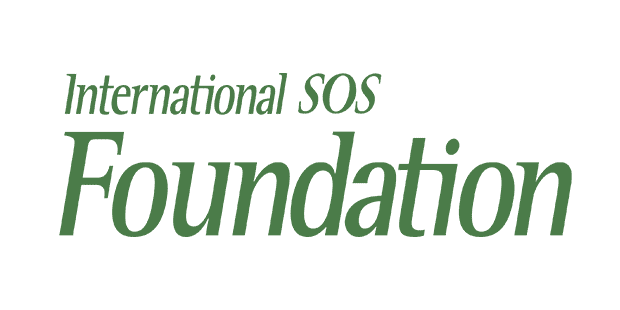 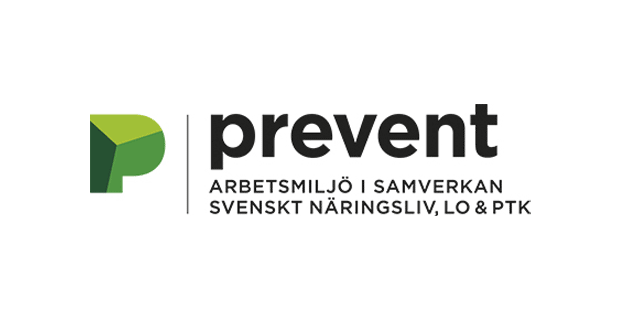 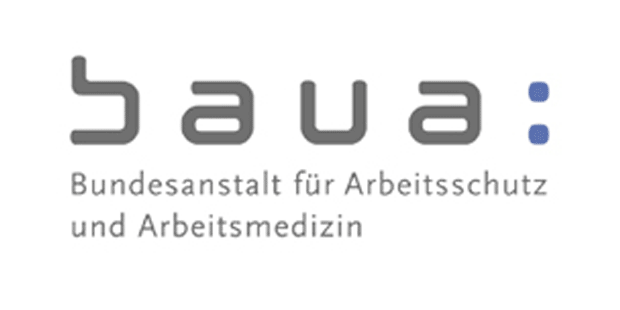 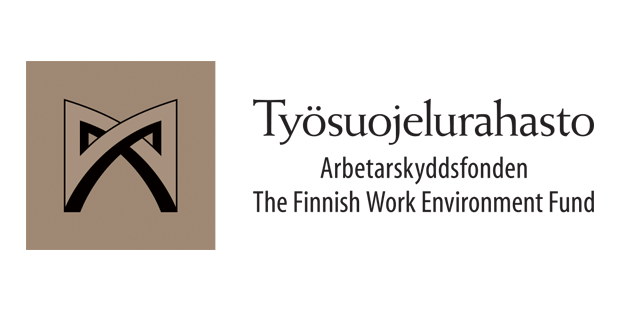 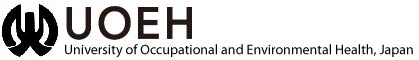 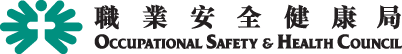 ICOH Affiliate Members
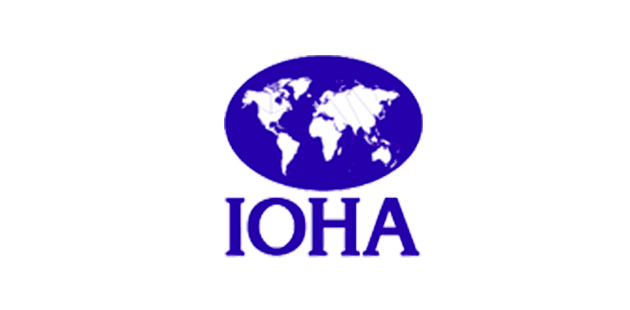 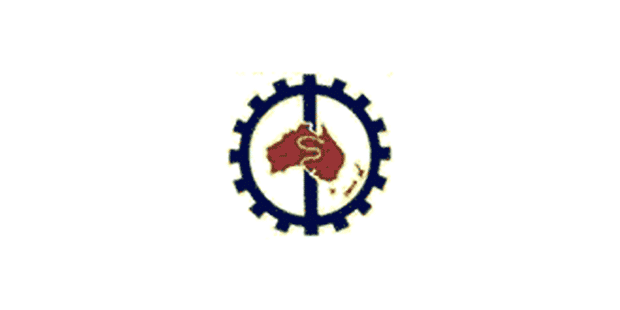 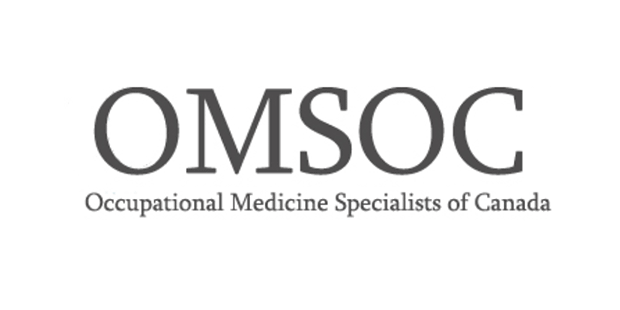 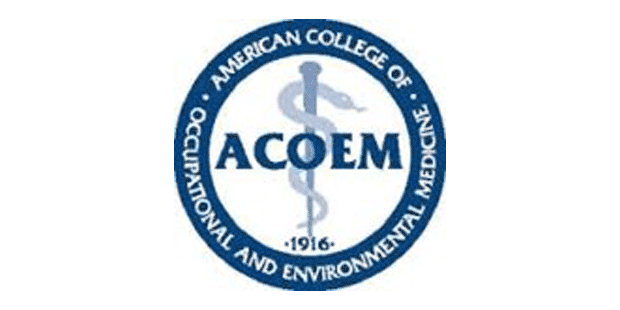 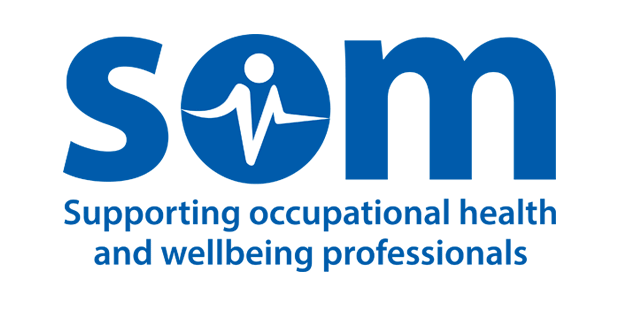 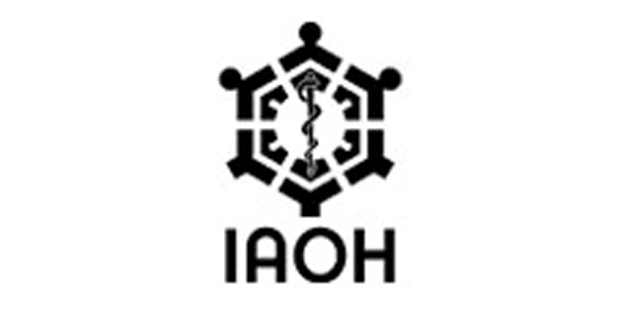 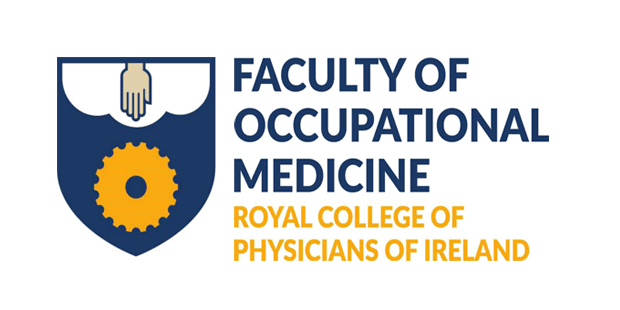 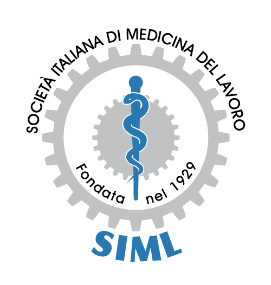 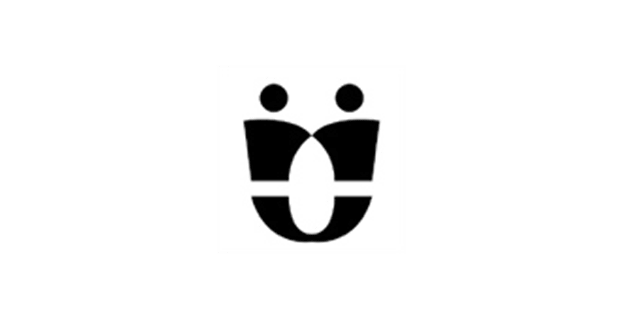 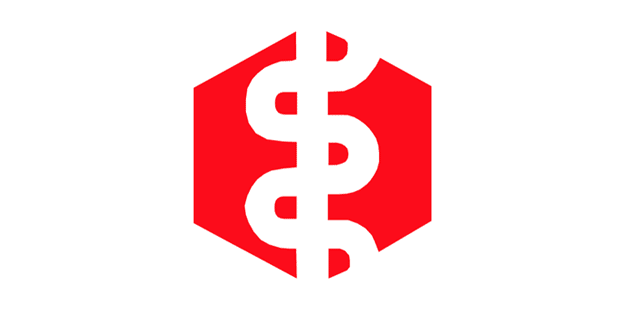 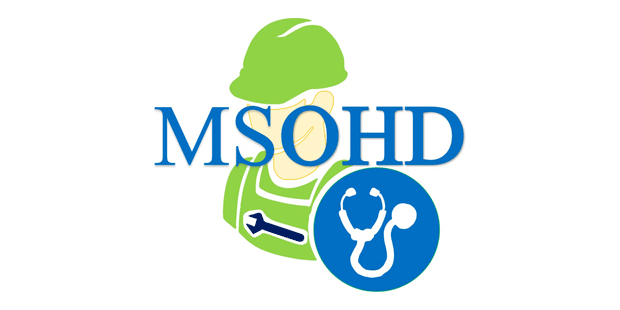 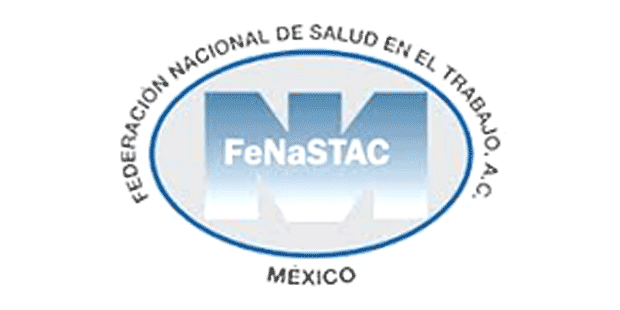 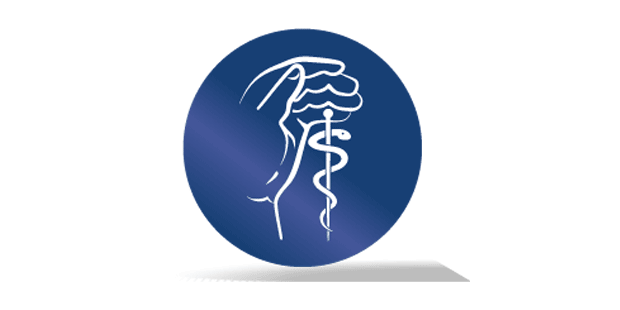 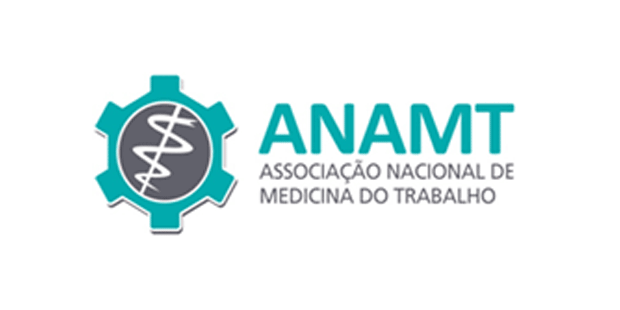 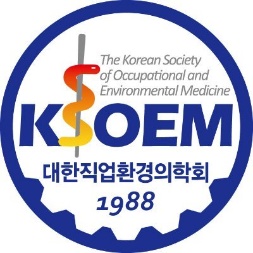 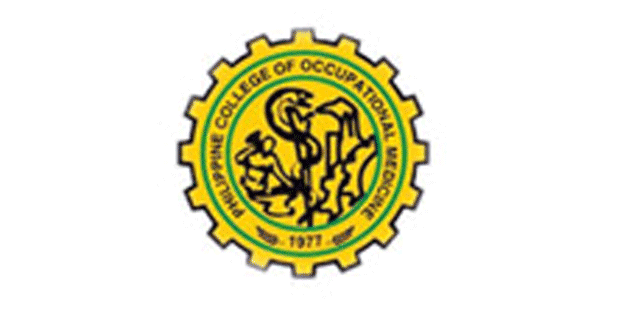 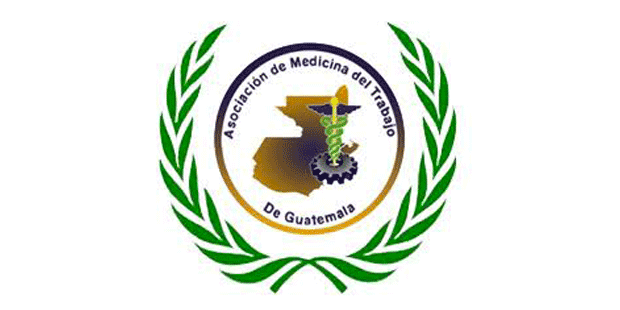 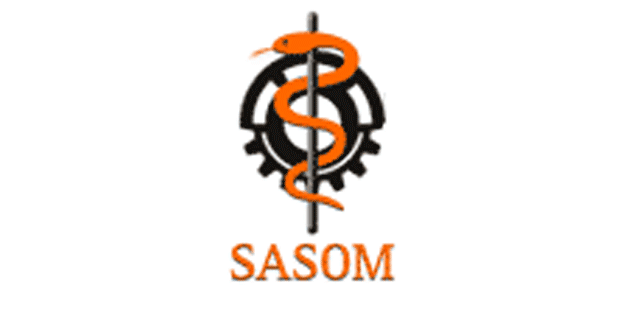 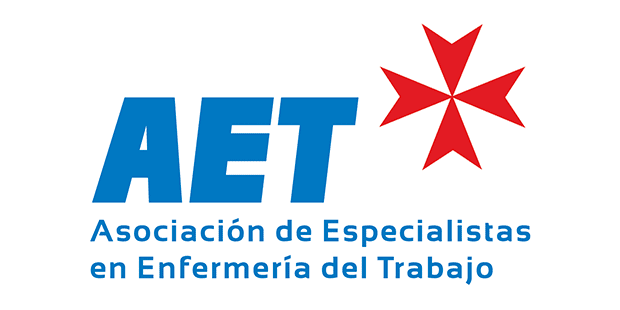 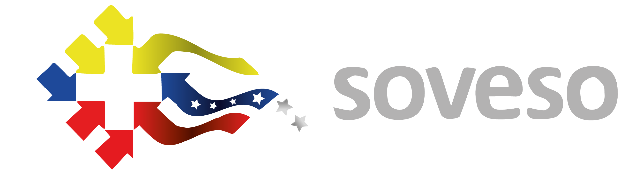 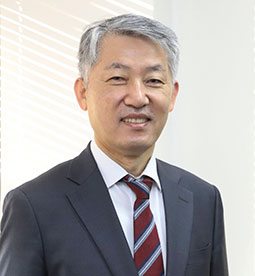 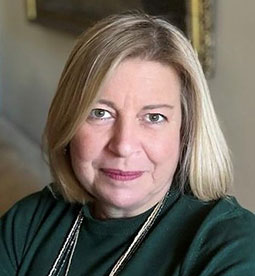 President
Seong-Kyu Kang
Republic of Korea
Secretary General
Diana Gagliardi
Italy
ICOH Officers
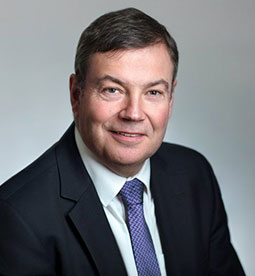 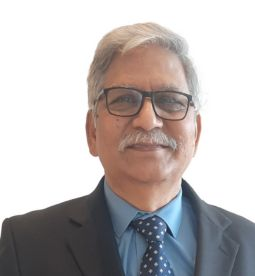 Vice-President
Martin Hogan
Ireland
Vice-President
Shyam Pingle
India
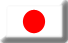 AkizumiTsutsumi
ICOH Board
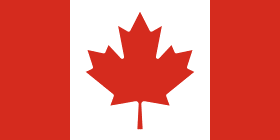 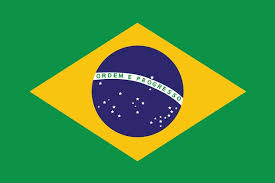 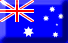 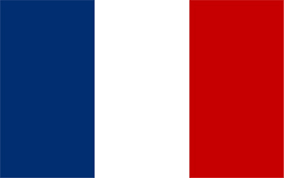 Quentin 
Durand - Moreau
Alexis Descatha
Rosylane Rocha
MahindaSeneviratne
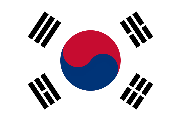 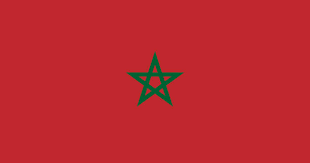 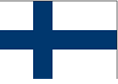 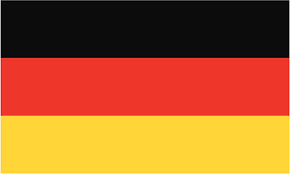 DongmugKang
RimEl Kholti
RiittaSauni
StefanEsser
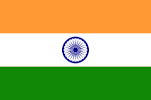 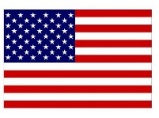 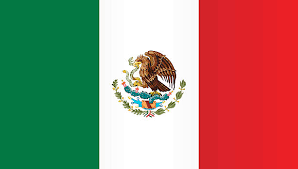 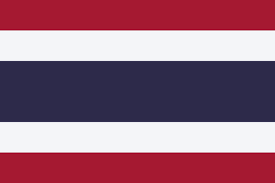 Charles MiltonYarborough
Aida LuciaFajardo Montiel
NaesineeChaiear
AshishMishra
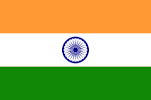 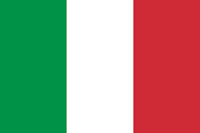 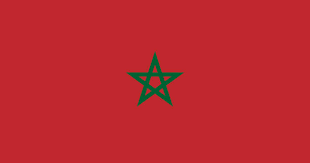 R. Rajesh
Kamal Wifaq
Giovanna Spatari
ICOH National/Area Secretaries Worldwide
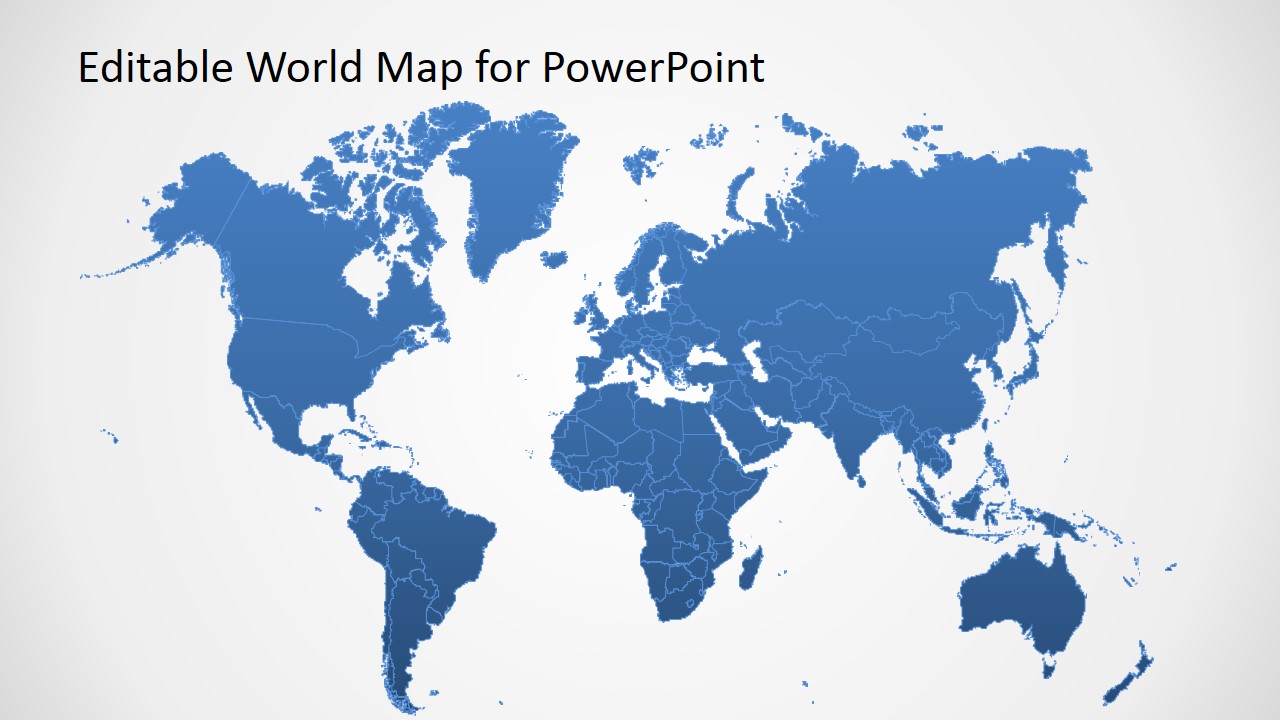 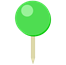 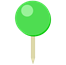 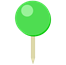 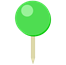 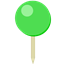 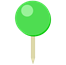 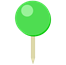 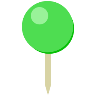 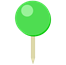 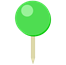 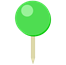 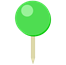 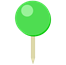 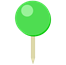 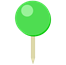 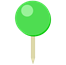 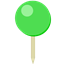 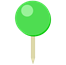 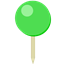 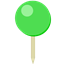 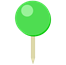 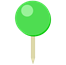 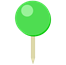 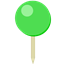 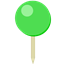 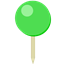 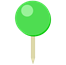 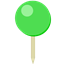 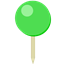 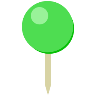 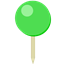 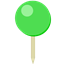 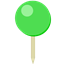 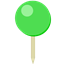 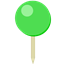 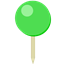 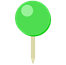 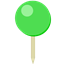 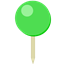 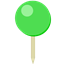 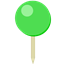 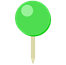 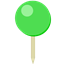 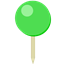 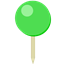 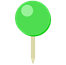 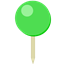 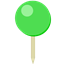 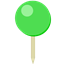 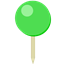 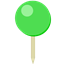 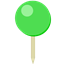 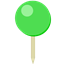 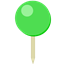 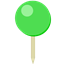 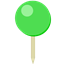 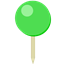 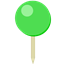 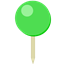 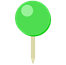 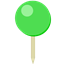 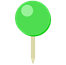 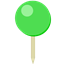 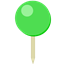 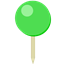 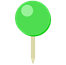 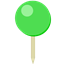 2024
ICOH Accomplishments
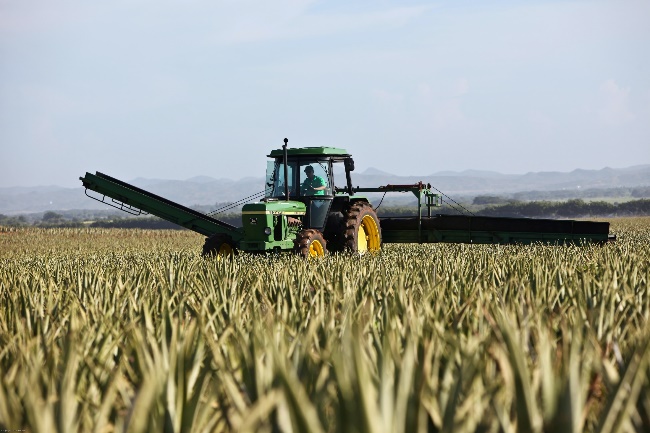 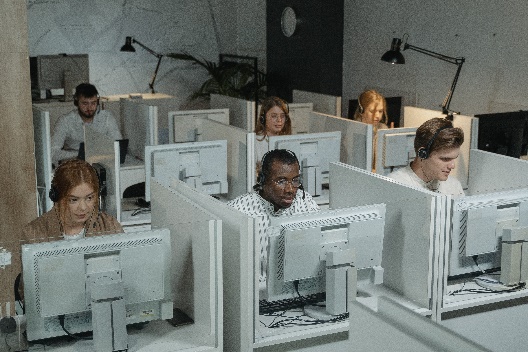 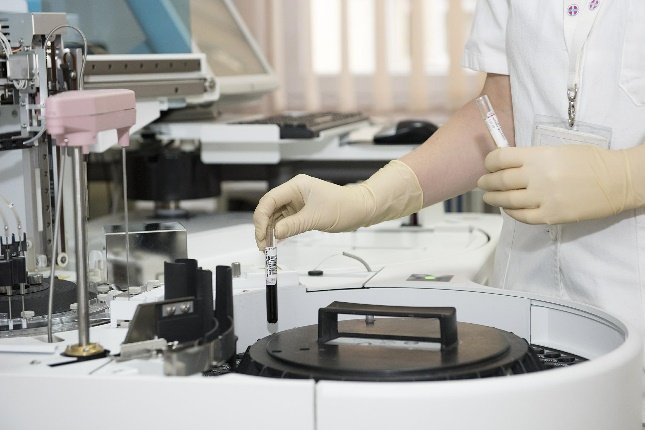 ICOH activities cover a wide range of topics, as reflected by the 38 Scientific Committees, each one  focused on a specific area.
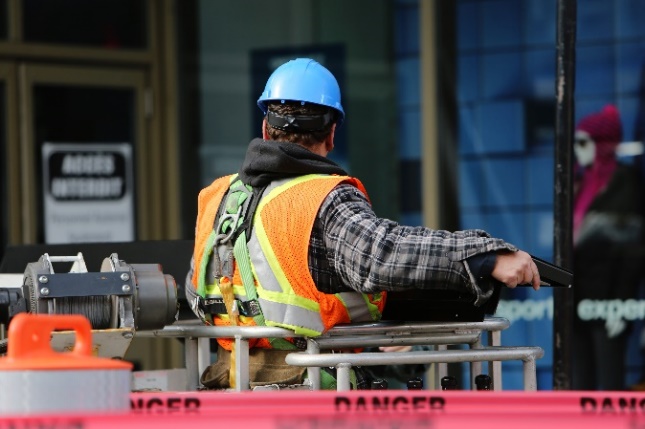 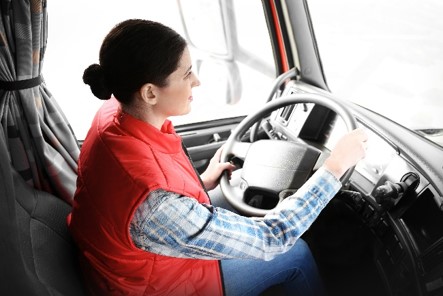 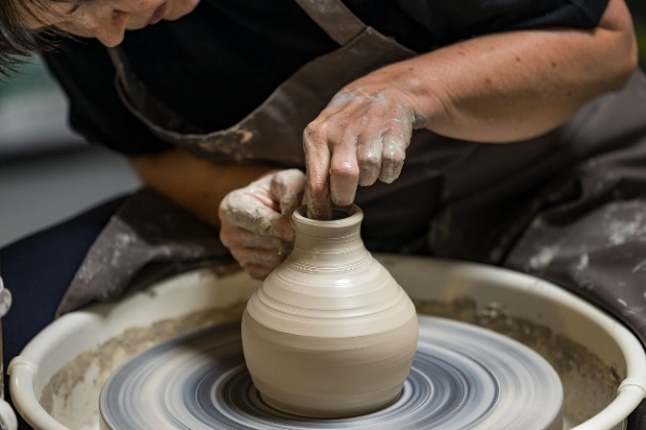 Scientific Committees
Scientific Committees
Scientific Committees
Scientific Committees
ICOH CORE DOCUMENTS
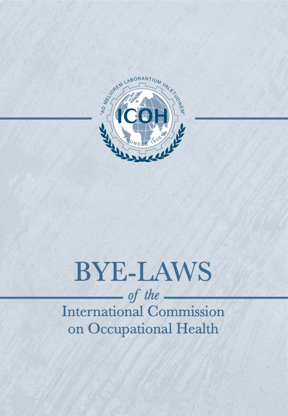 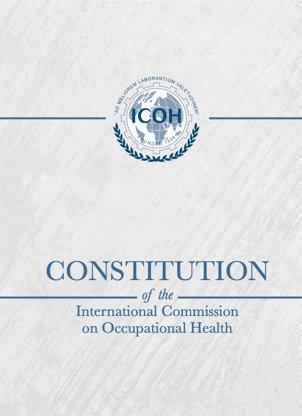 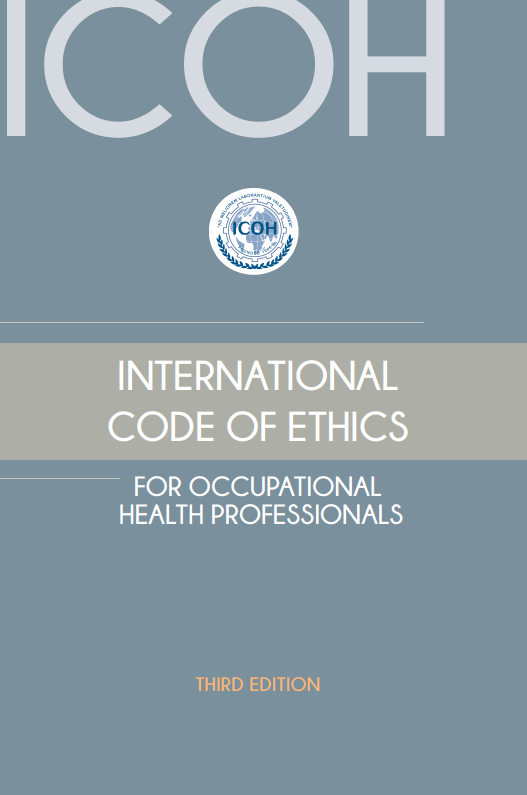 ICOH Outputs
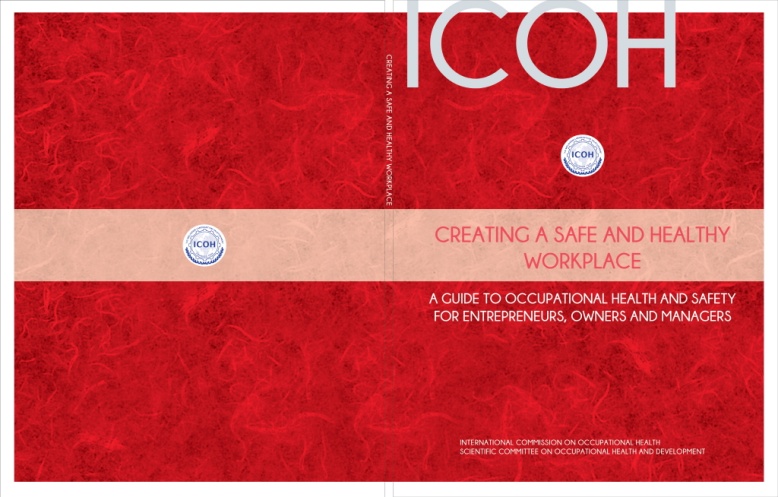 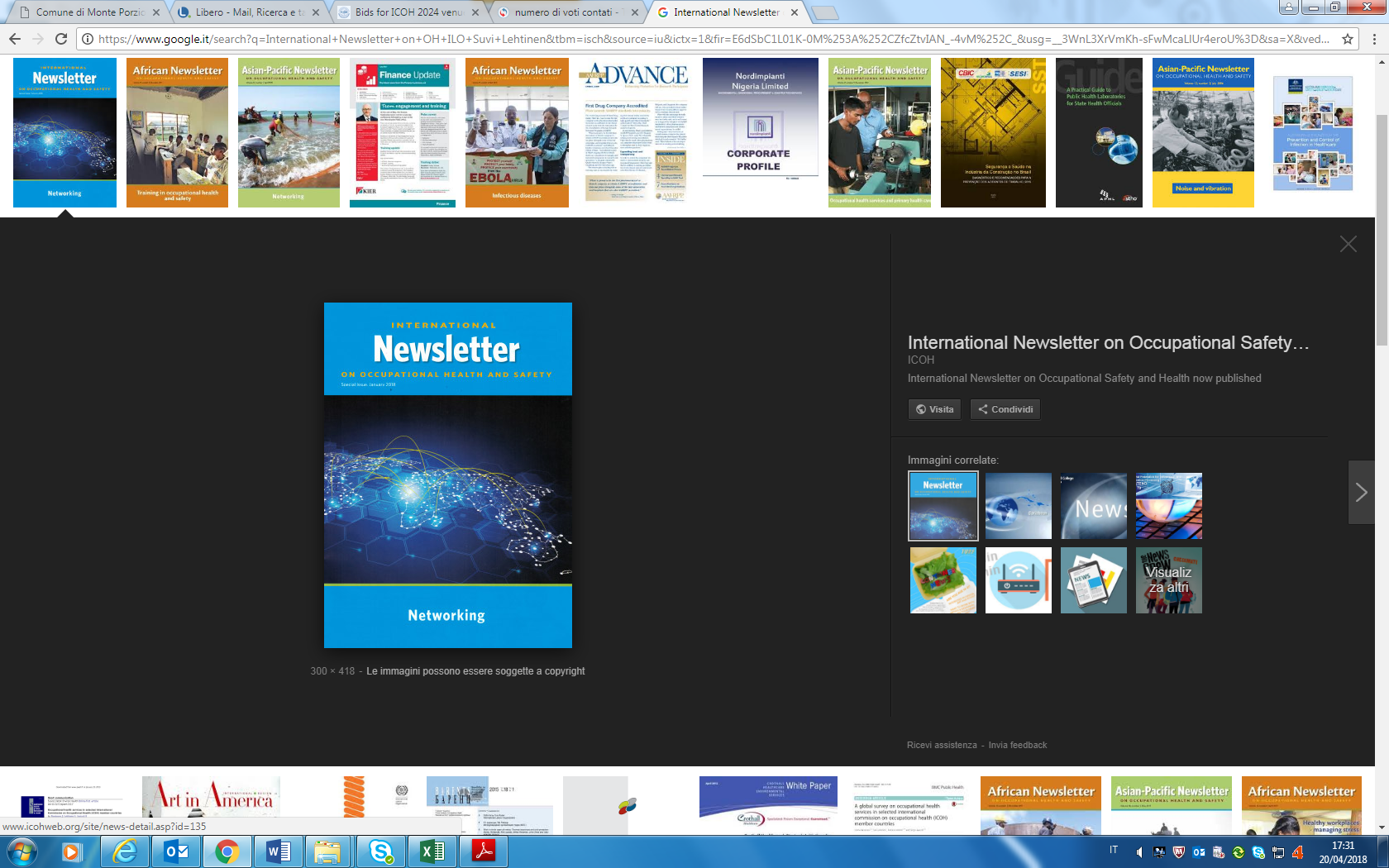 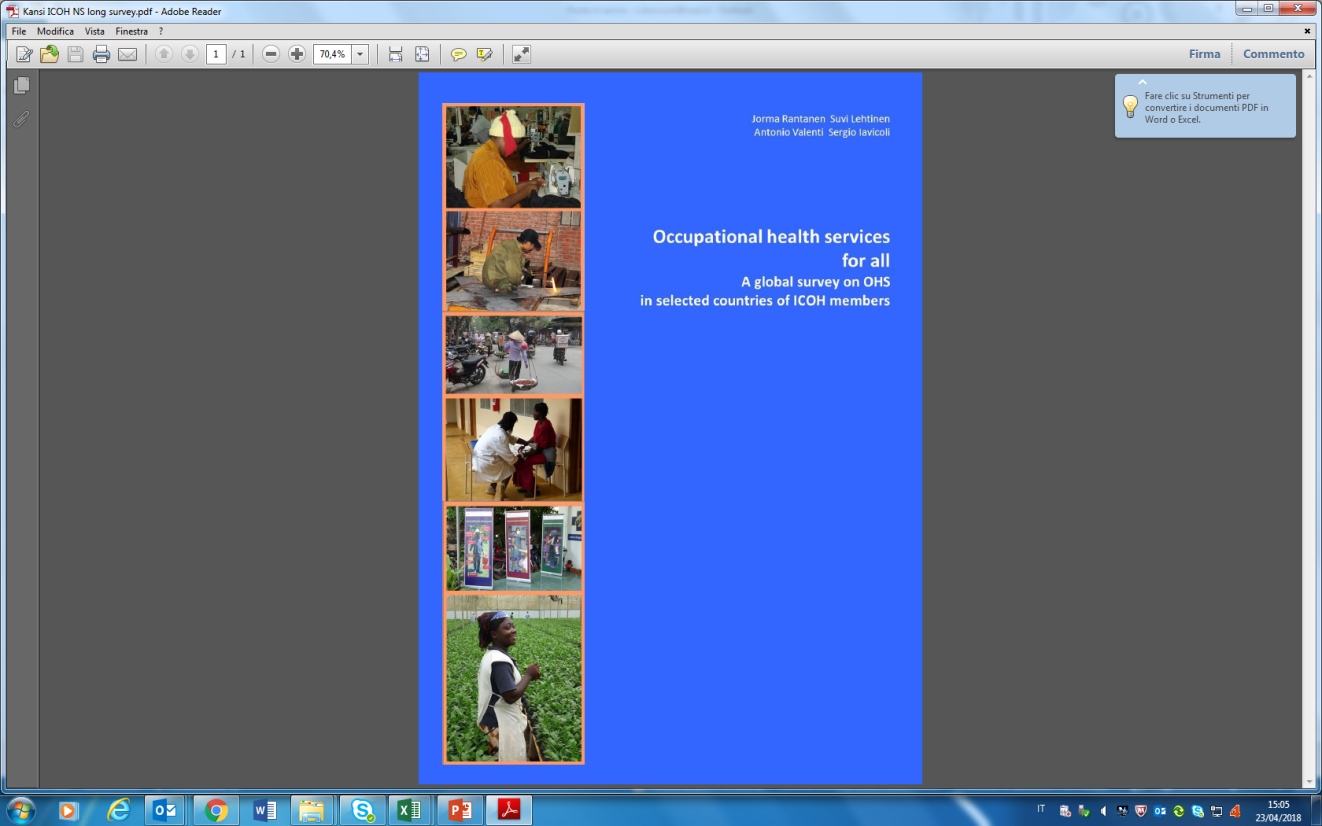 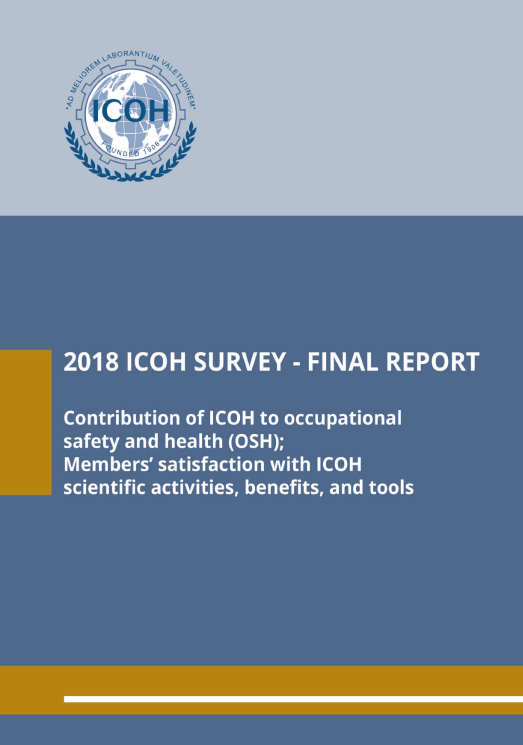 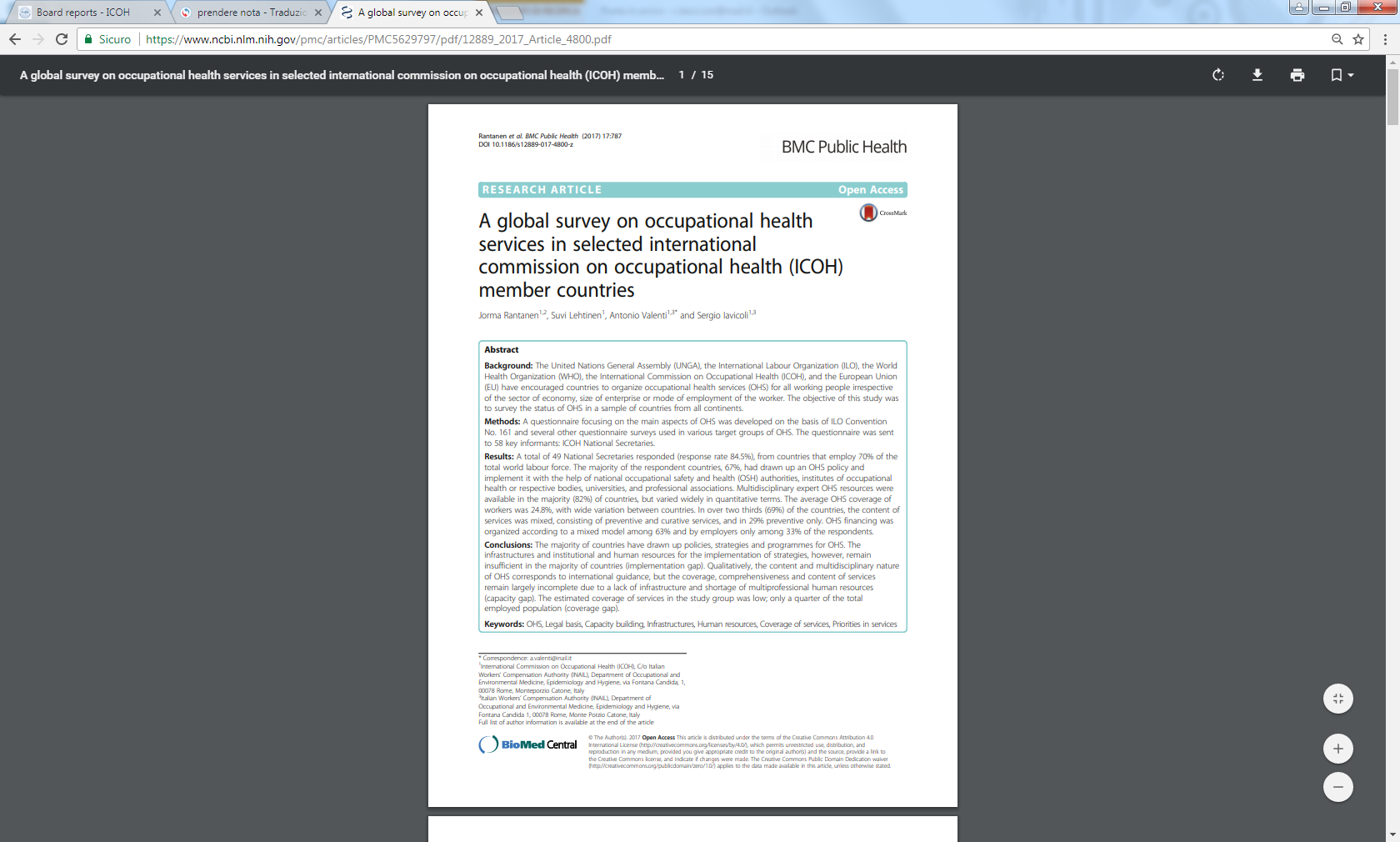 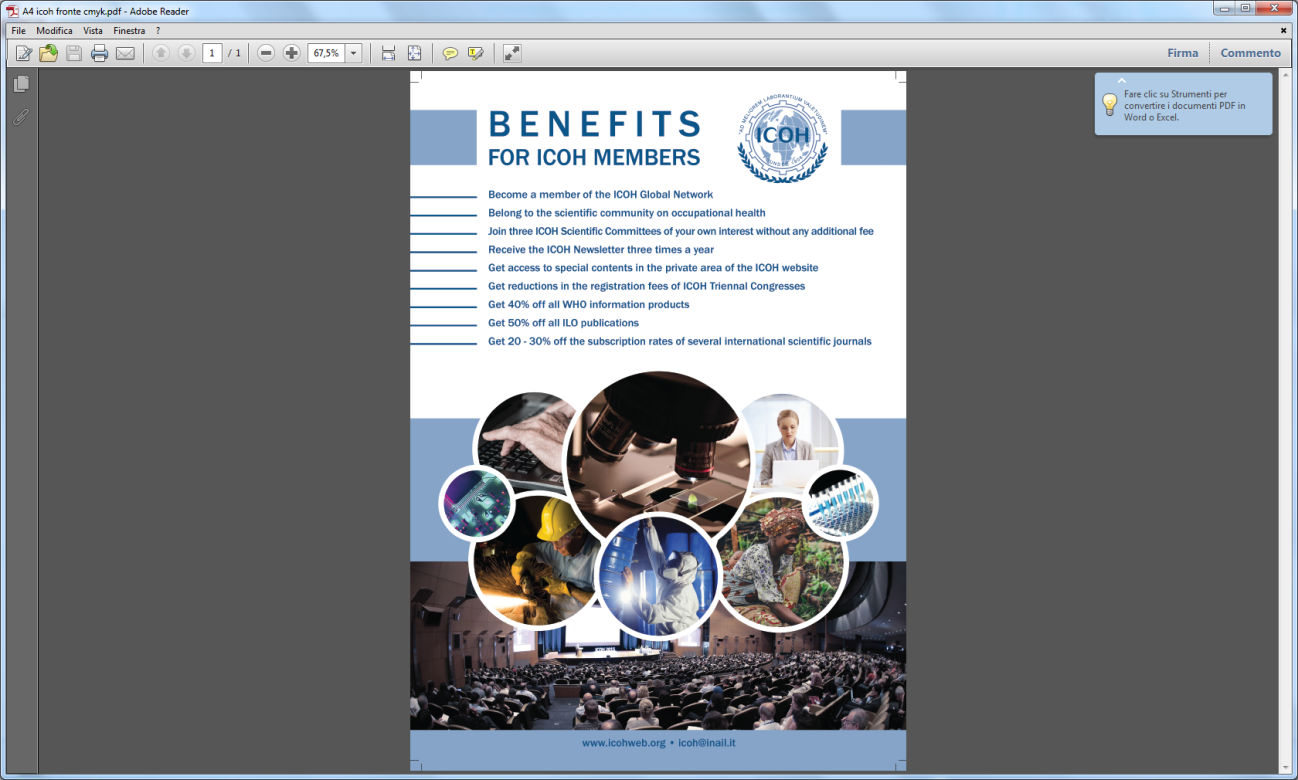 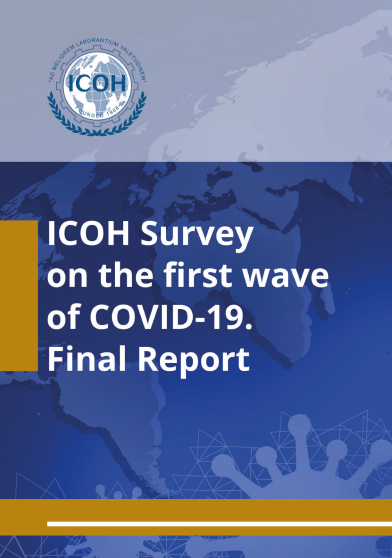 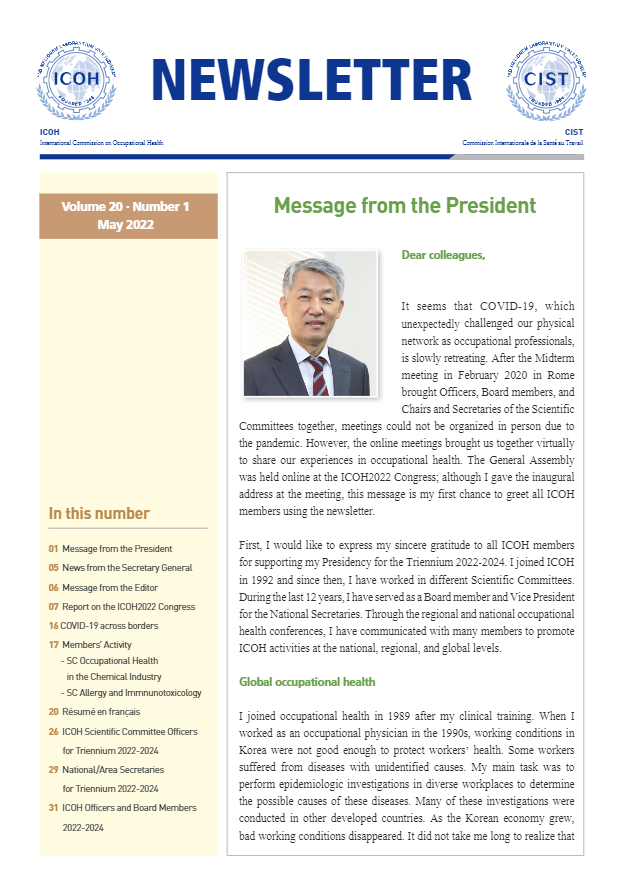 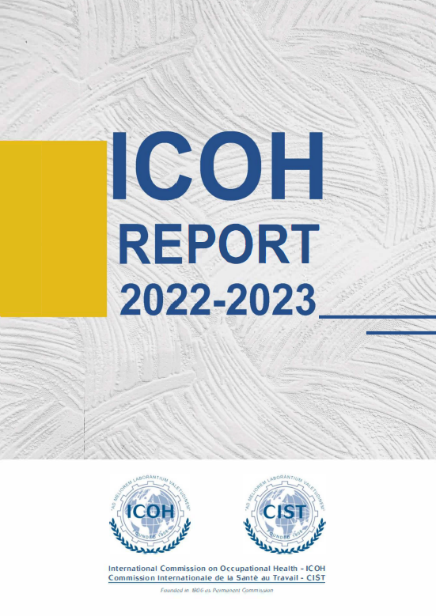 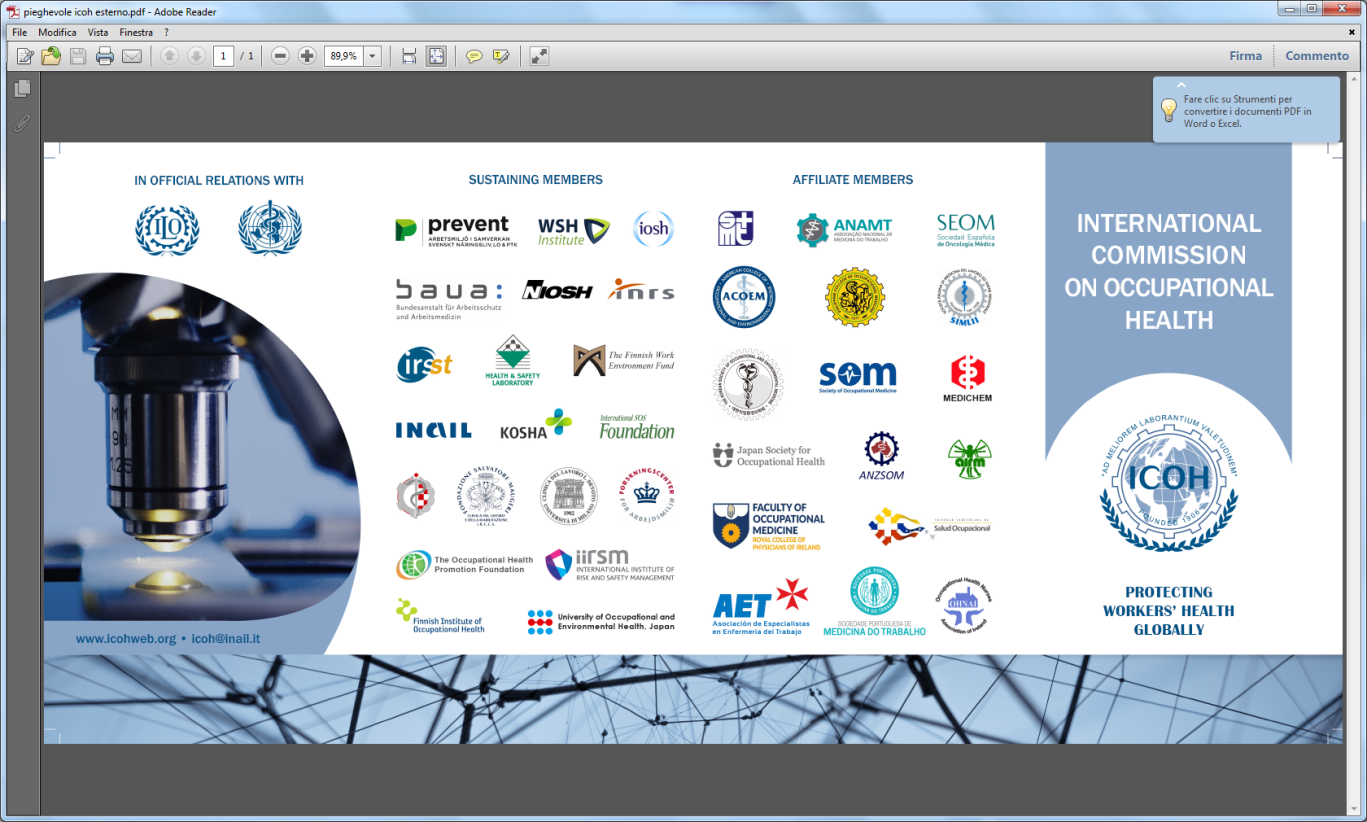 ICOH website
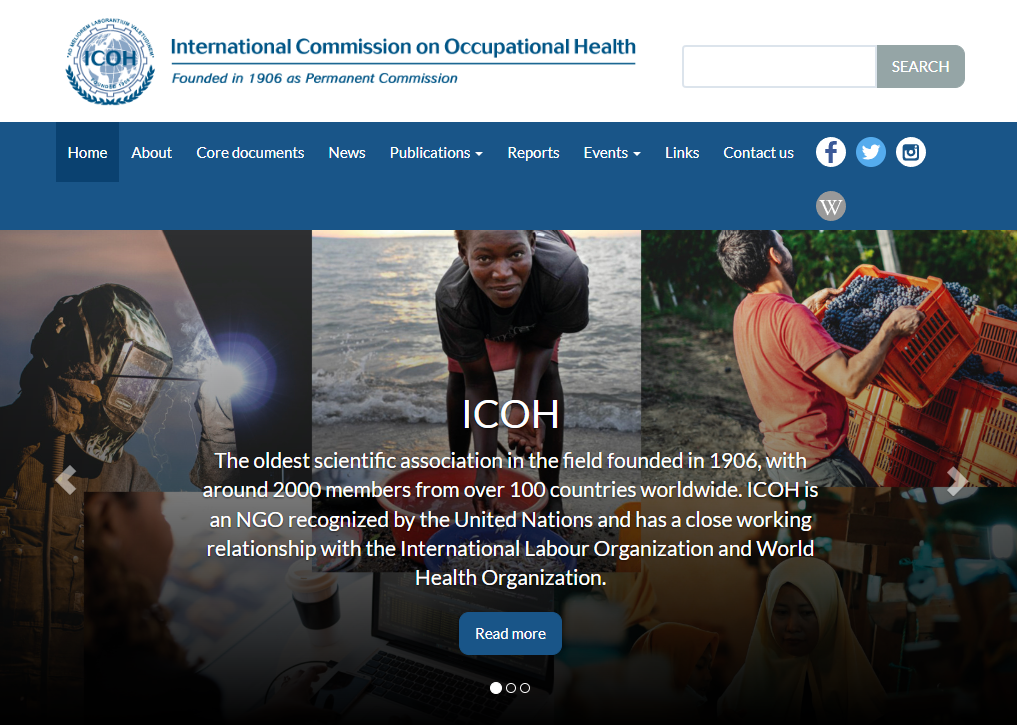 www.icohweb.org
ICOH on Social Media
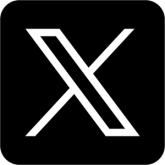 ICOH_org
1529 followers (+659 since ICOH2022)
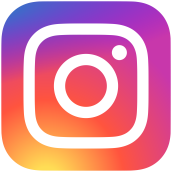 ICOH_org
1286 followers (+784 since ICOH2022)
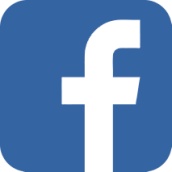 Icoh Cist 
1868 followers (+577 since ICOH2022)
ICOH on Social Media
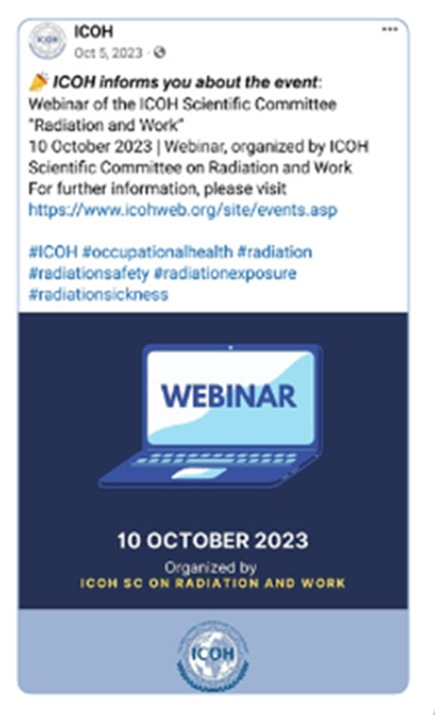 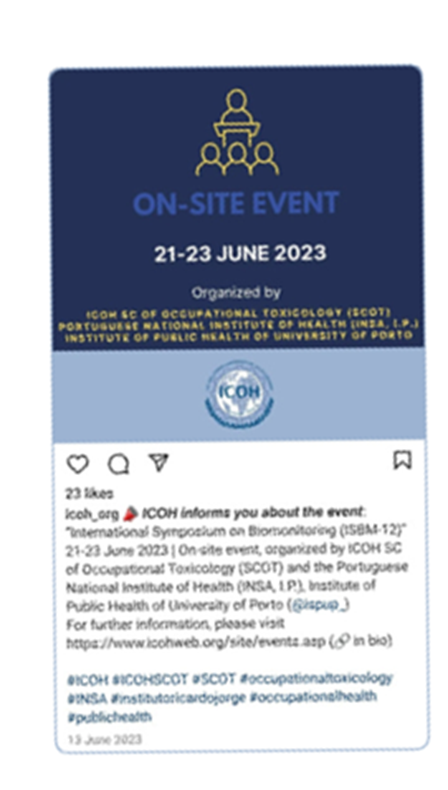 Using simple, clear and standardized layouts, since the summer of 2022 we have advertised and promoted the events organised by ICOH Scientific Committees (39) and we have shared ICOH statements of different subjects (4)
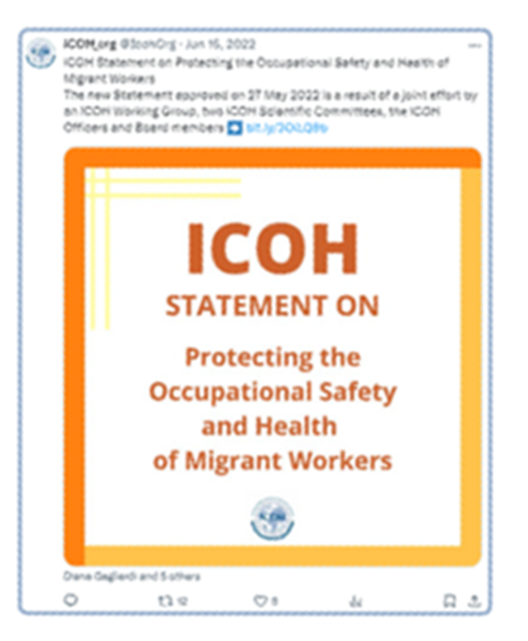 26
9
3
1
4
Webinars
On-site events
Hybrid events
Virtual Congress
Statements/Letters
Benefits and tools for members
Applications can be submitted through the ICOH websitewww.icohweb.org